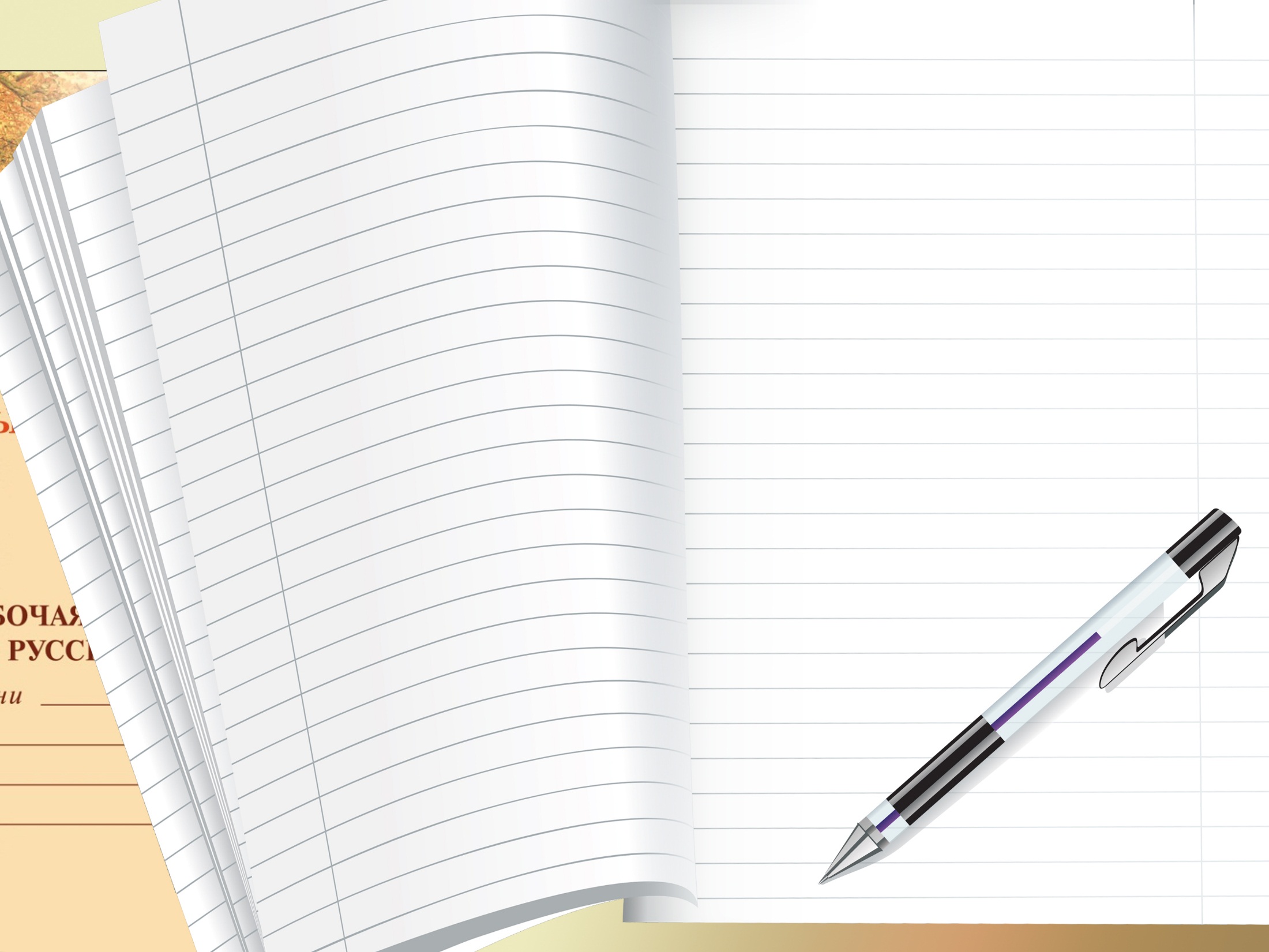 ИКТ в процессе формирования графо-моторных навыков
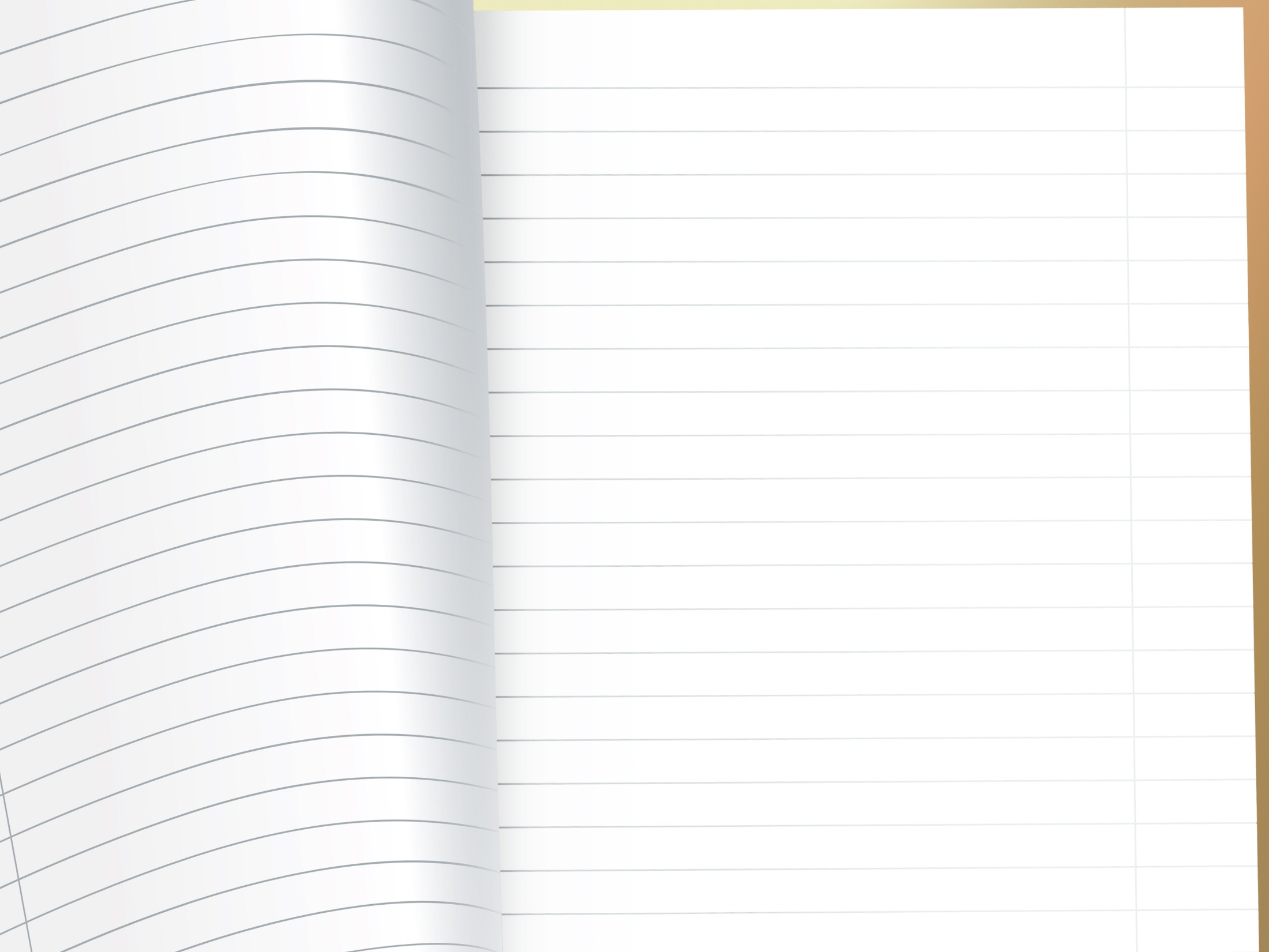 Письмо – это сложный навык, включающий выполнение тонких координированных движений руки. Техника письма требует слаженной работы мелких мышц кисти и всей руки, а также хорошо развитого зрительного восприятия и произвольного внимания.

Графо-моторный навык – это определенное положение и движения пишущей руки, которое позволяет: рисовать, раскрашивать, копировать простейшие узоры, соединять точки, правильно удерживать пишущий предмет.
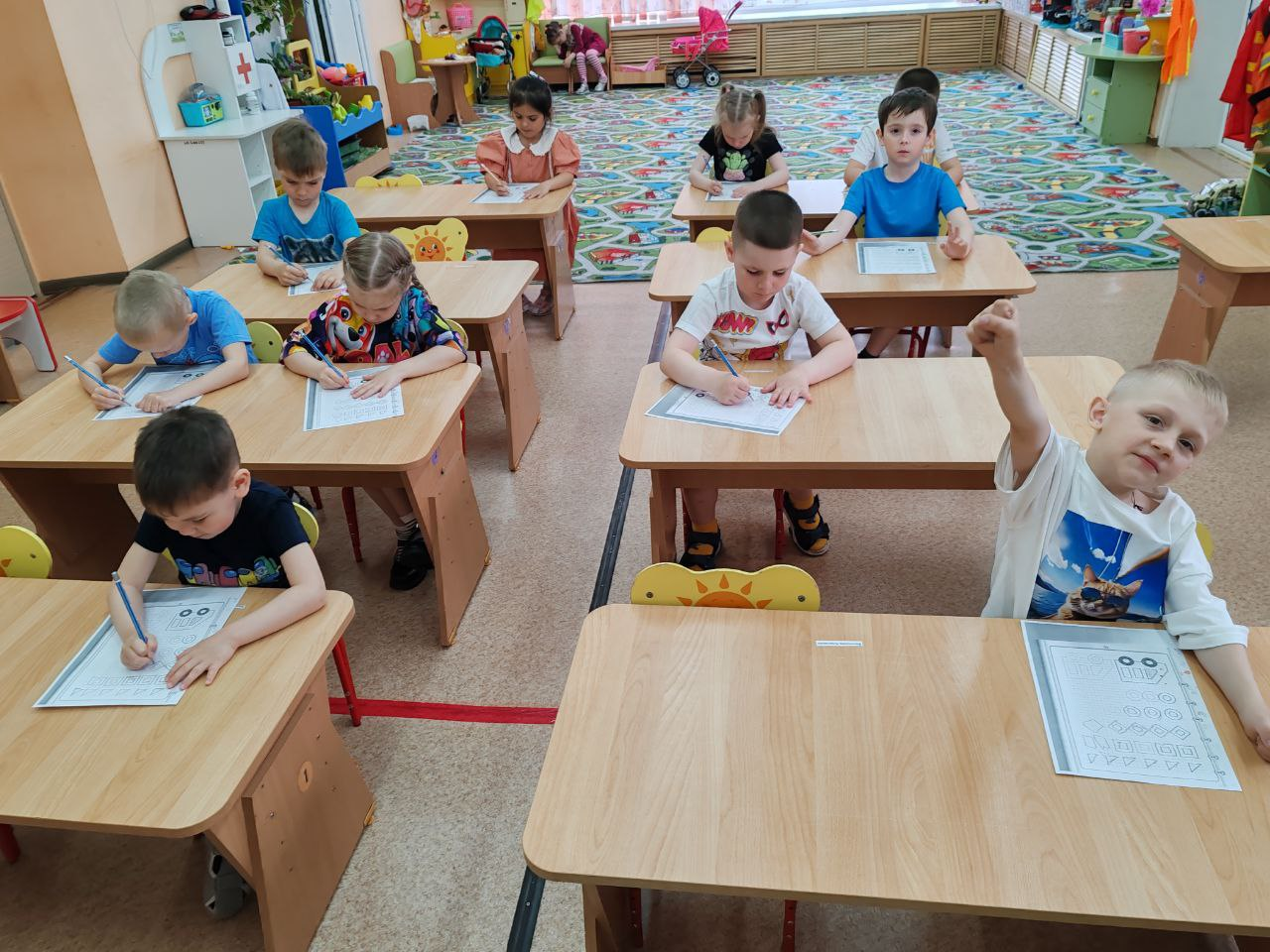 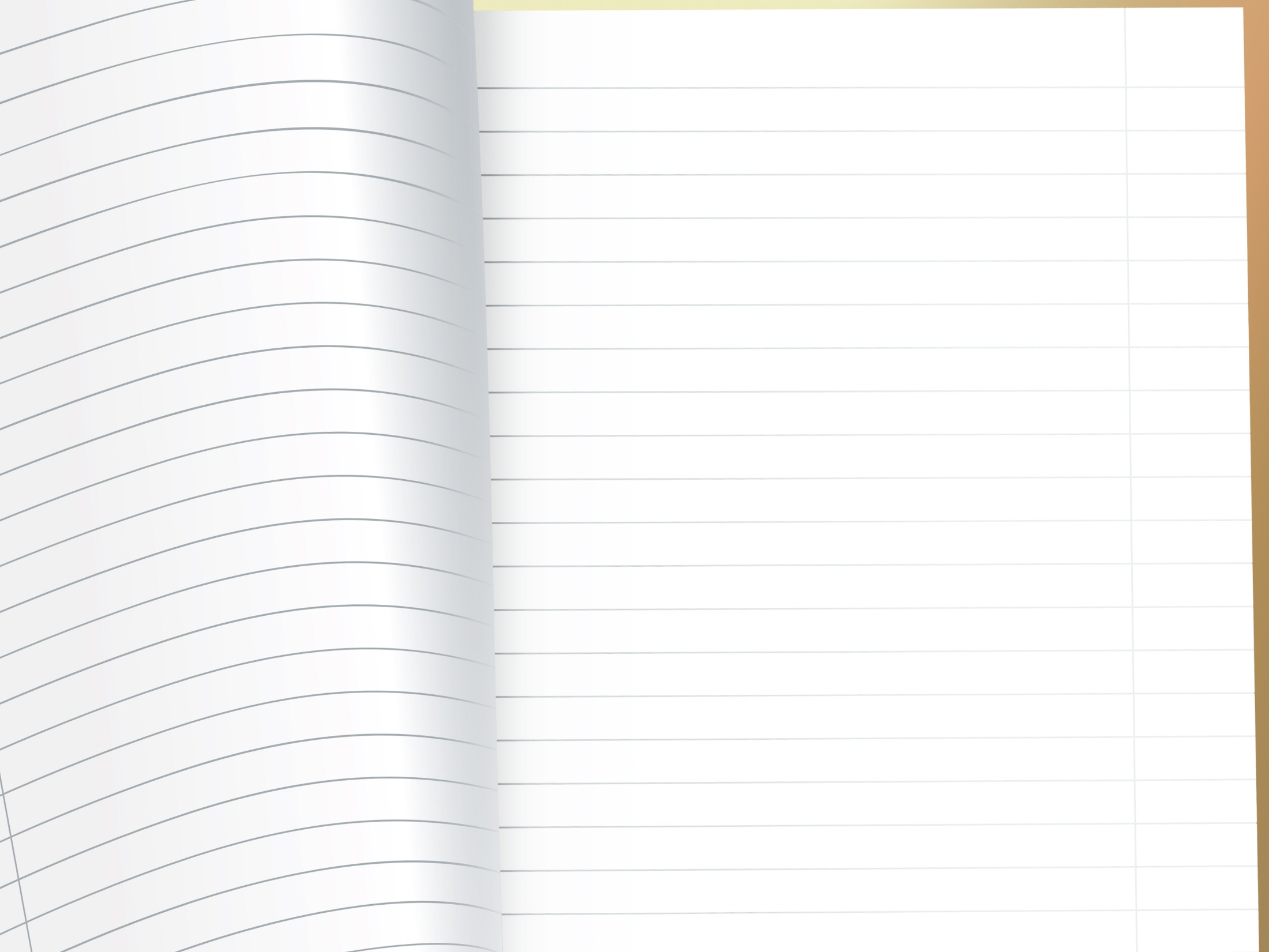 Графо -моторные навыки включают в себя:
развитие зрительного анализа и синтеза (упражнения на определение правых и левых частей тела, задания на ориентировку в пространстве по отношению к предметам, игры с условиями по выбору нужных направлений);
формирование мелкой мускулатуры пальцев (упражнения на развитие силы пальцев и быстроты их движений);
обучение рисованию (задания по штриховке по контуру, обводки, срисовывание геометрических фигур, зарисовку деталей, предметов с натуры, дорисовывание незаконченных рисунков, упражнения в дорисовывании, задания на воспроизведение фигур и их сочетаний по памяти).
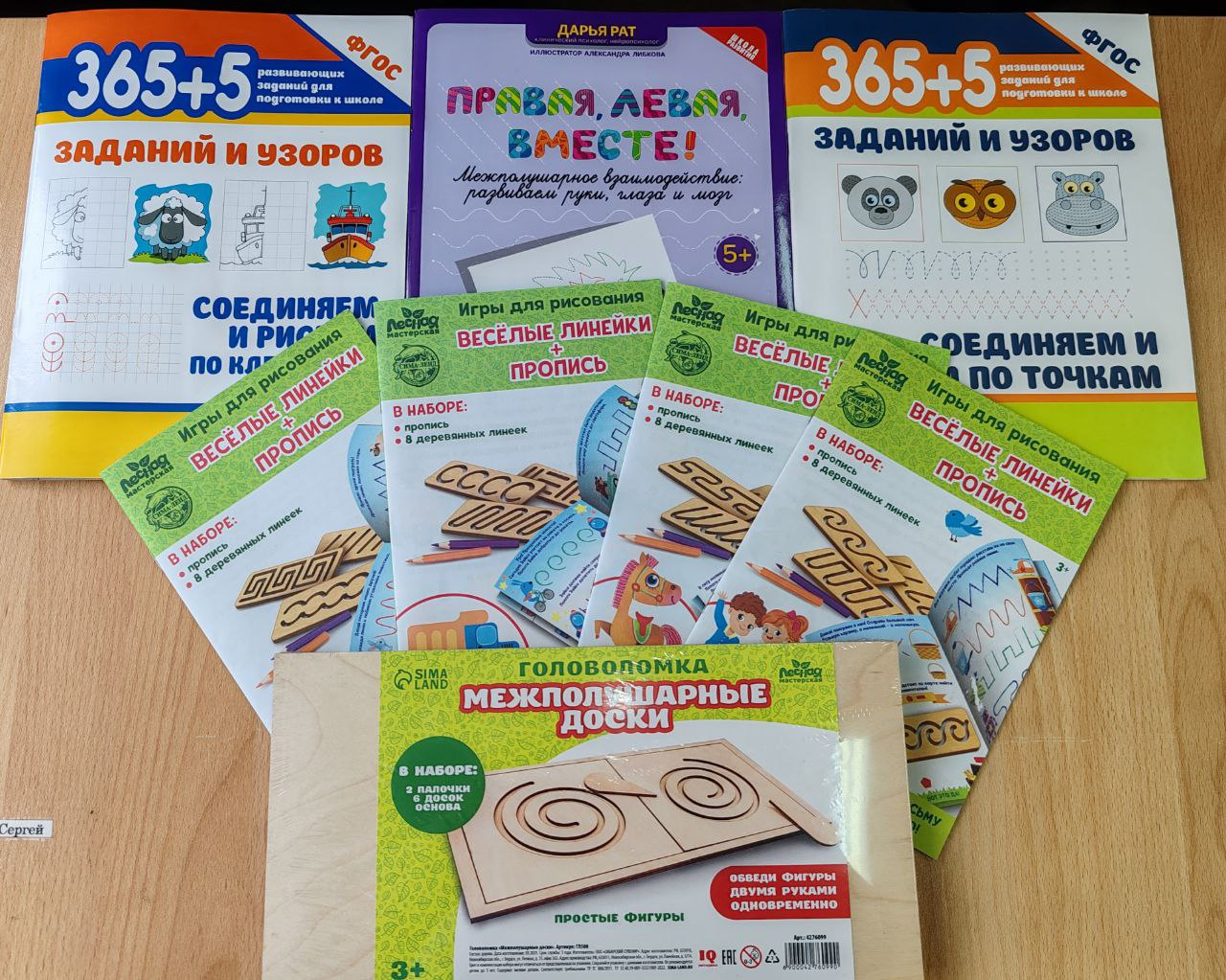 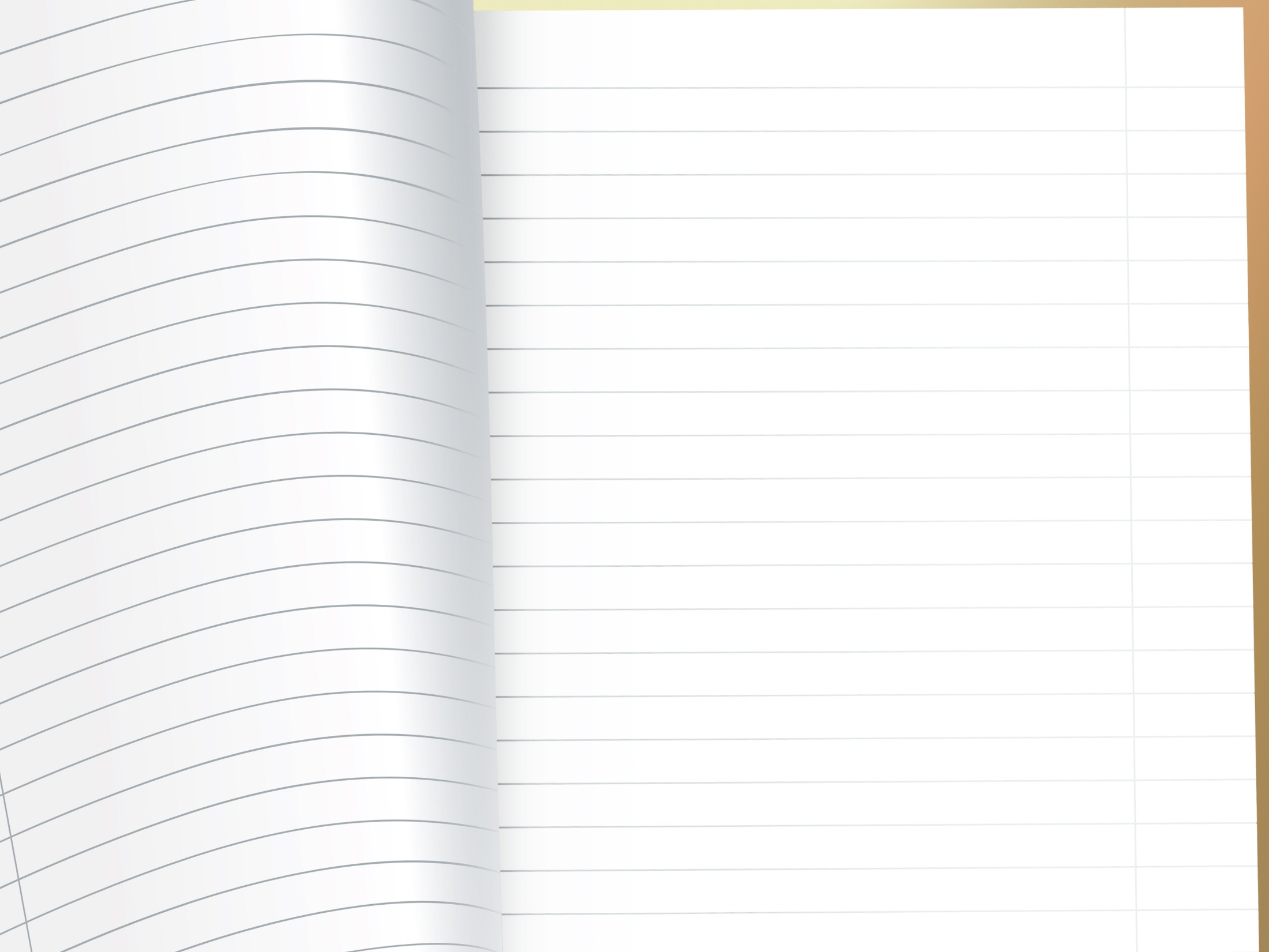 Информационно-коммуникационные технологии (ИКТ) и графомоторные навыки связаны между собой, поскольку ИКТ-инструменты могут использоваться для тренировки и развития этих навыков, а также для более эффективного и удобного использования умения писать и рисовать. Графомоторные навыки – это умение правильно и уверенно двигать рукой при письме или рисовании. 
Как ИКТ помогает развитию графомоторных навыков:
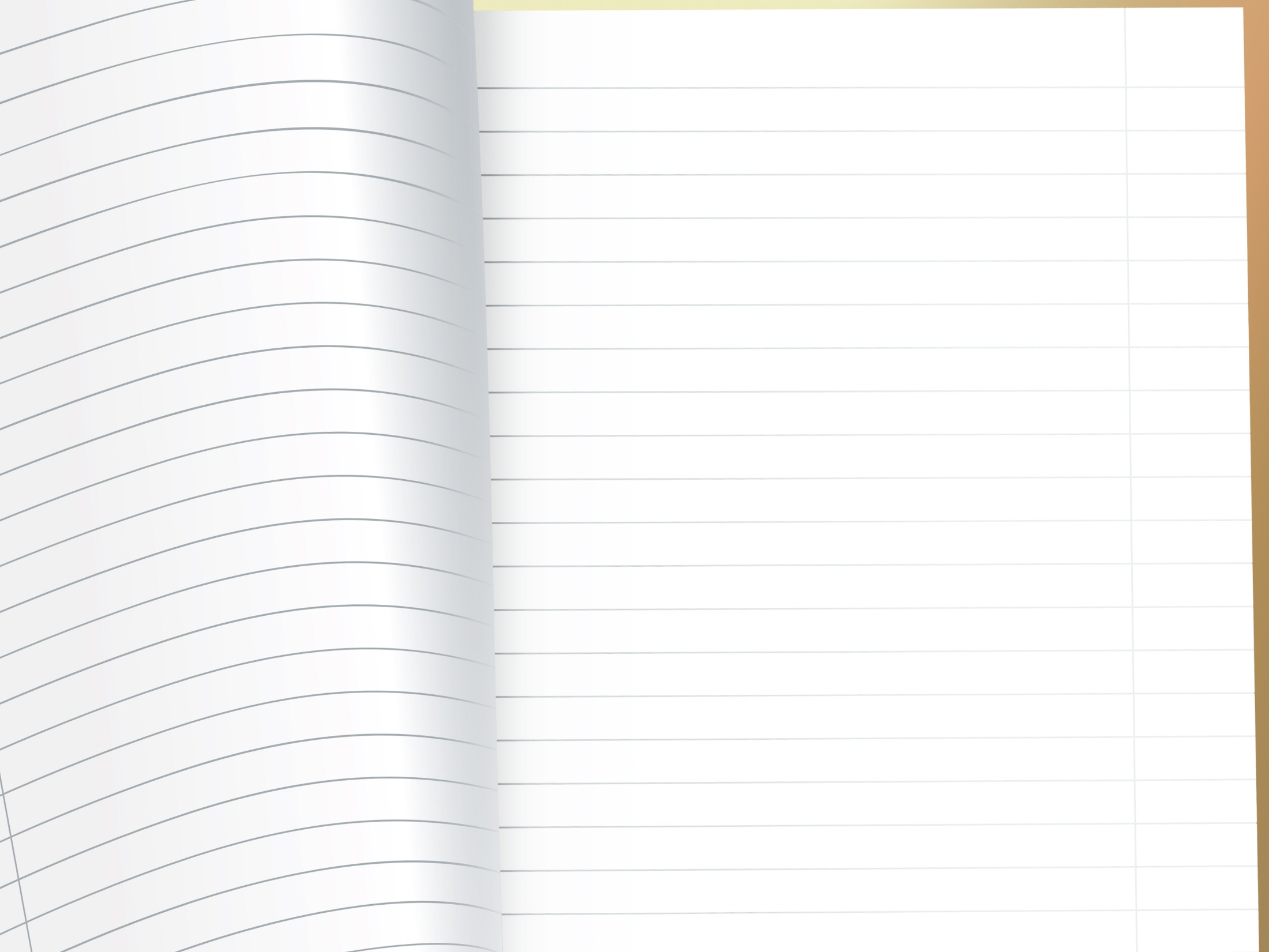 Цифровые платформы для тренировки:

Существуют различные приложения и онлайн-игры, которые помогают развивать мелкую моторику, координацию движений, а также навыки рисования и письма.

Инструменты для создания и редактирования:

Цифровые программы позволяют создавать графические объекты, такие как изображения, диаграммы и таблицы, что способствует развитию умения пользоваться рукой для создания различных форм и линий.

 Визуальная поддержка:

ИКТ предоставляет доступ к различным визуальным материалам, которые могут быть использованы для развития графических навыков и понимания пространственных отношений.
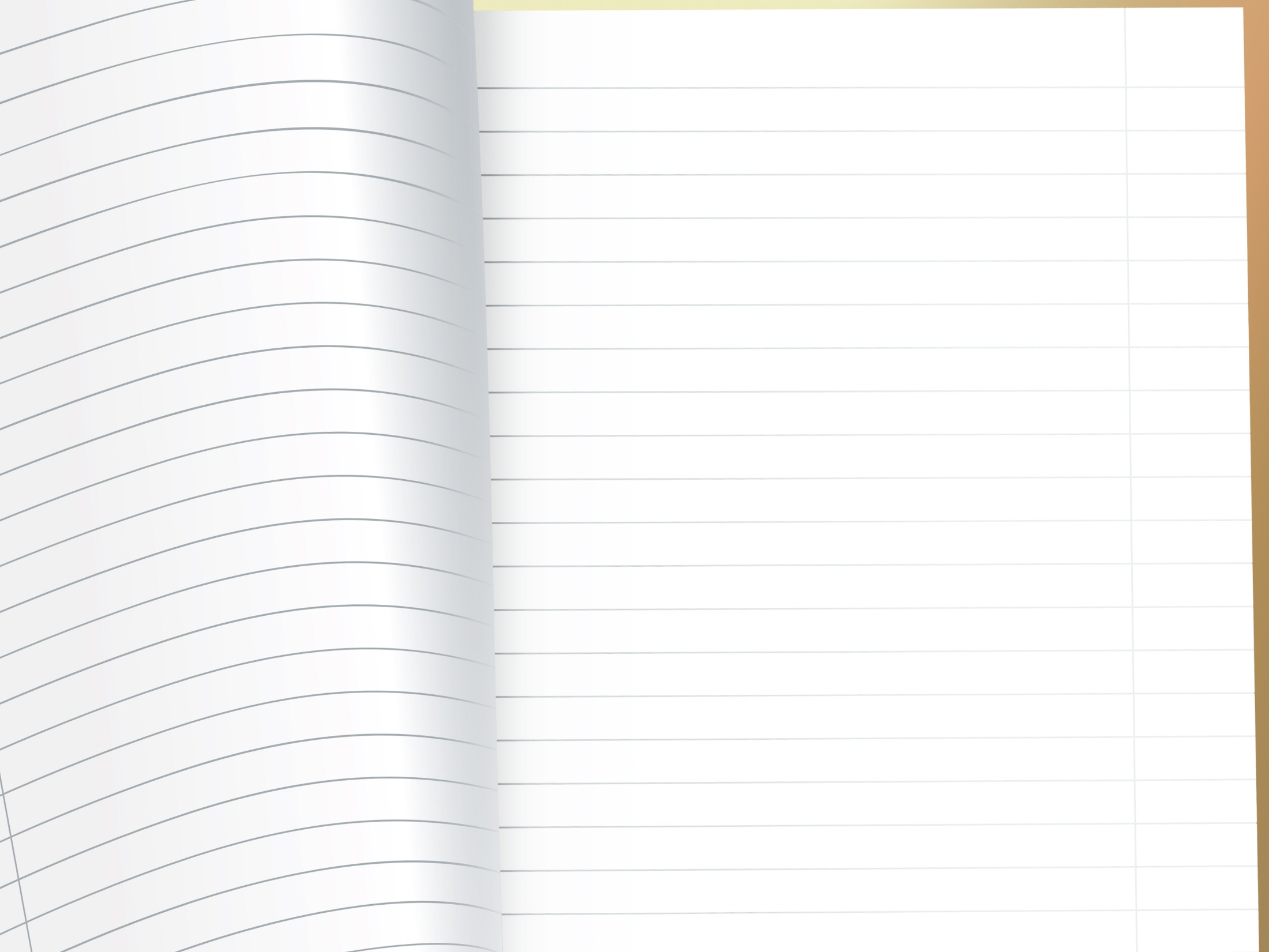 Мотивация и интерес:

Использование игр и интерактивных упражнений делает процесс обучения более интересным и увлекательным.

Многообразие форм:
· 
ИКТ предоставляет различные формы и способы обучения, что позволяет выбрать подходящий метод для каждого ребенка.

Легкость коррекции:

Цифровые инструменты позволяют легко исправлять ошибки и совершенствовать навыки.
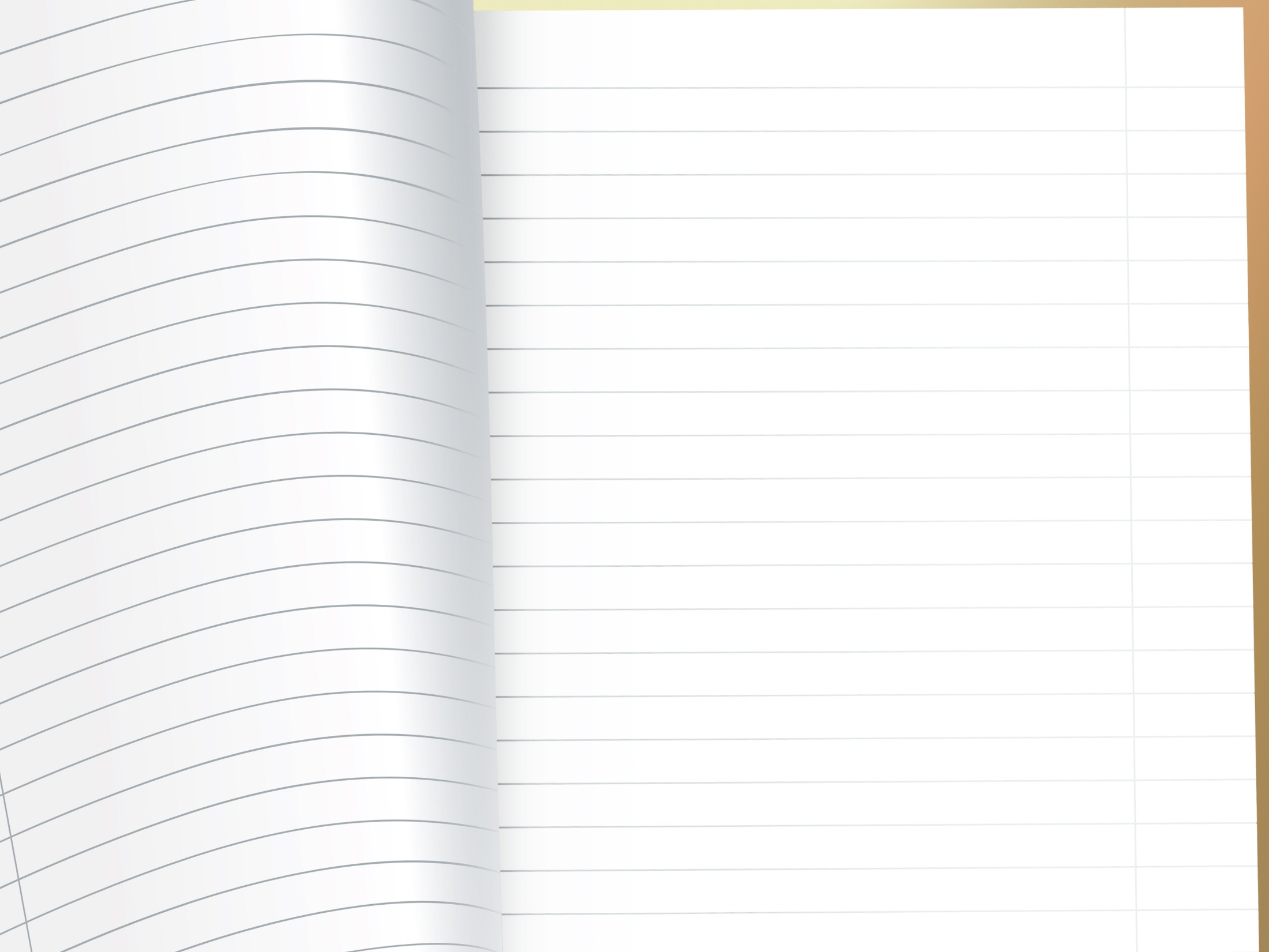 Примеры ИКТ-инструментов для развития графомоторных навыков:
Приложения для рисования: Например, "Microsoft Paint", "Adobe Photoshop".
Приложения для тренировки письма: Например, "Let's Learn to Write".
 Онлайн-игры: Игры, направленные на развитие мелкой моторики и координации.
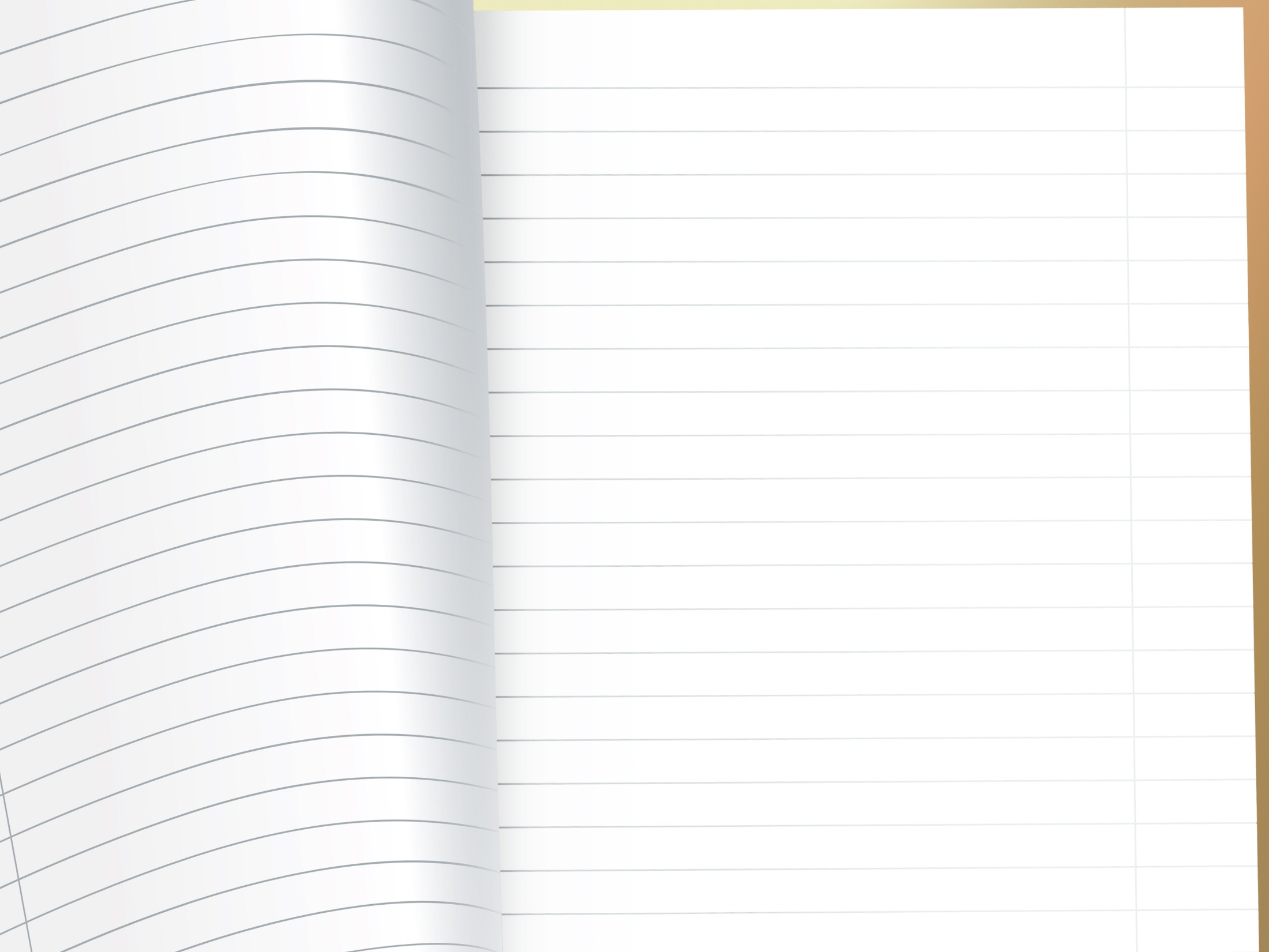 1)Занятия с применением ИКТ должны проходить с соблюдением требований СанПиНа:
Лучшим временем для работы с компьютером являются утренние часы или вторая половина дня после дневного сна. 
Занятия для детей 5–7 лет проводятся не более одного в течение дня и не чаще трех раз в неделю в дни наиболее высокой работоспособности: вторник, среду, четверг. 
Непрерывная продолжительность работы с компьютером на развивающих игровых занятиях для детей 5 лет не превышает 10 мин, для детей 6–7 лет – 15 мин.
Экран монитора должен находится на уровне глаз или чуть ниже, на расстоянии не ближе 50 см.
2)Между занятиями обязательно проводятся динамические паузы (гимнастика для глаз, физкультминутки, пальчиковая гимнастика).
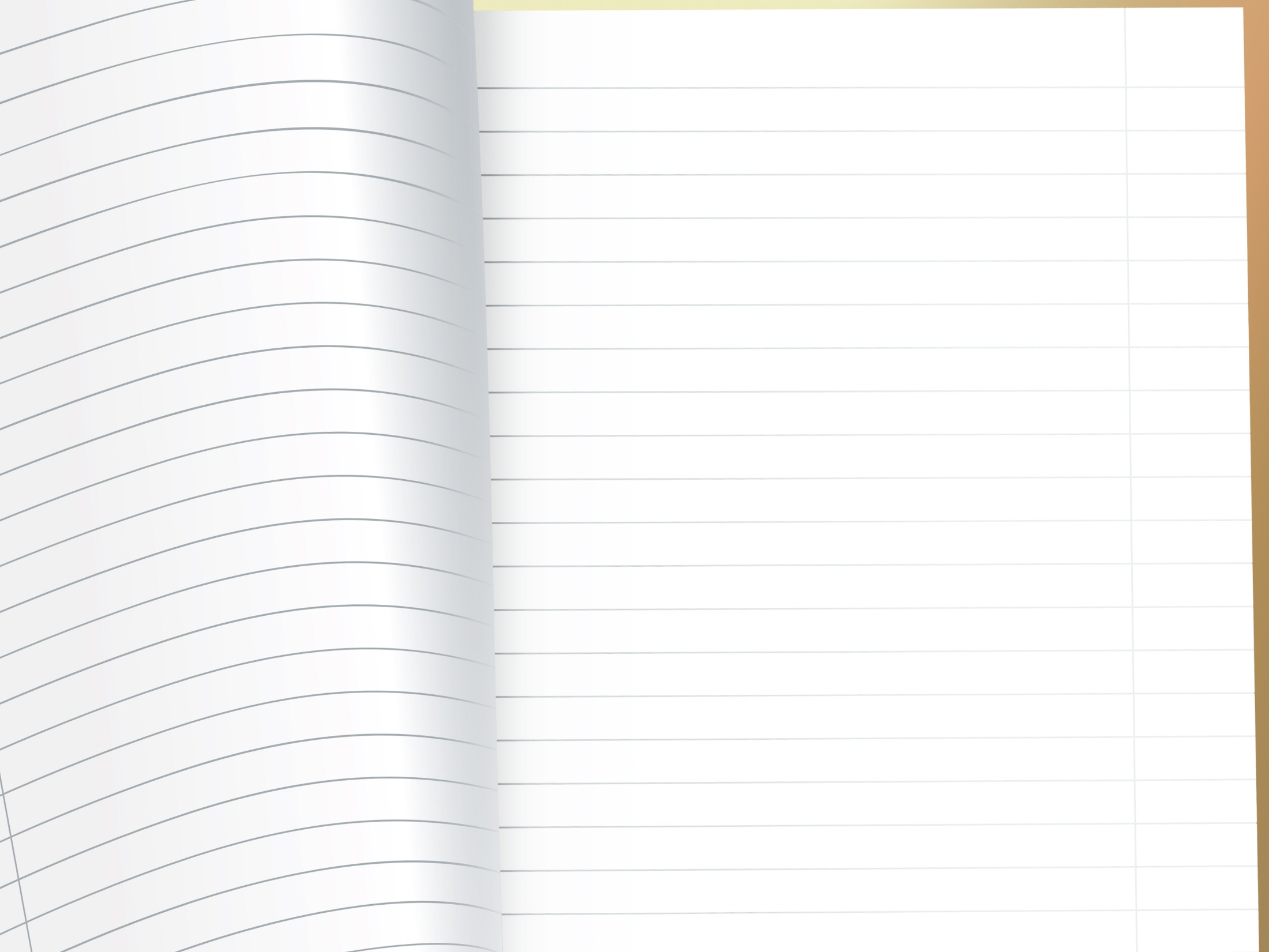 Ведущей деятельностью дошкольника является игра, поэтому развивать познавательные процессы легче через электронные дидактические игры. В условиях игры дети лучше сосредотачиваются и запоминают, чем по прямому заданию взрослого. Электронные дидактические игры выполняют функцию средств обучения – дети осваивают признаки предметов, учатся классифицировать, обобщать, сравнивать. 
 ИКТ могут быть полезным инструментом для развития графомоторных навыков, помогая сделать процесс обучения более эффективным, интересным и доступным для каждого ребенка.
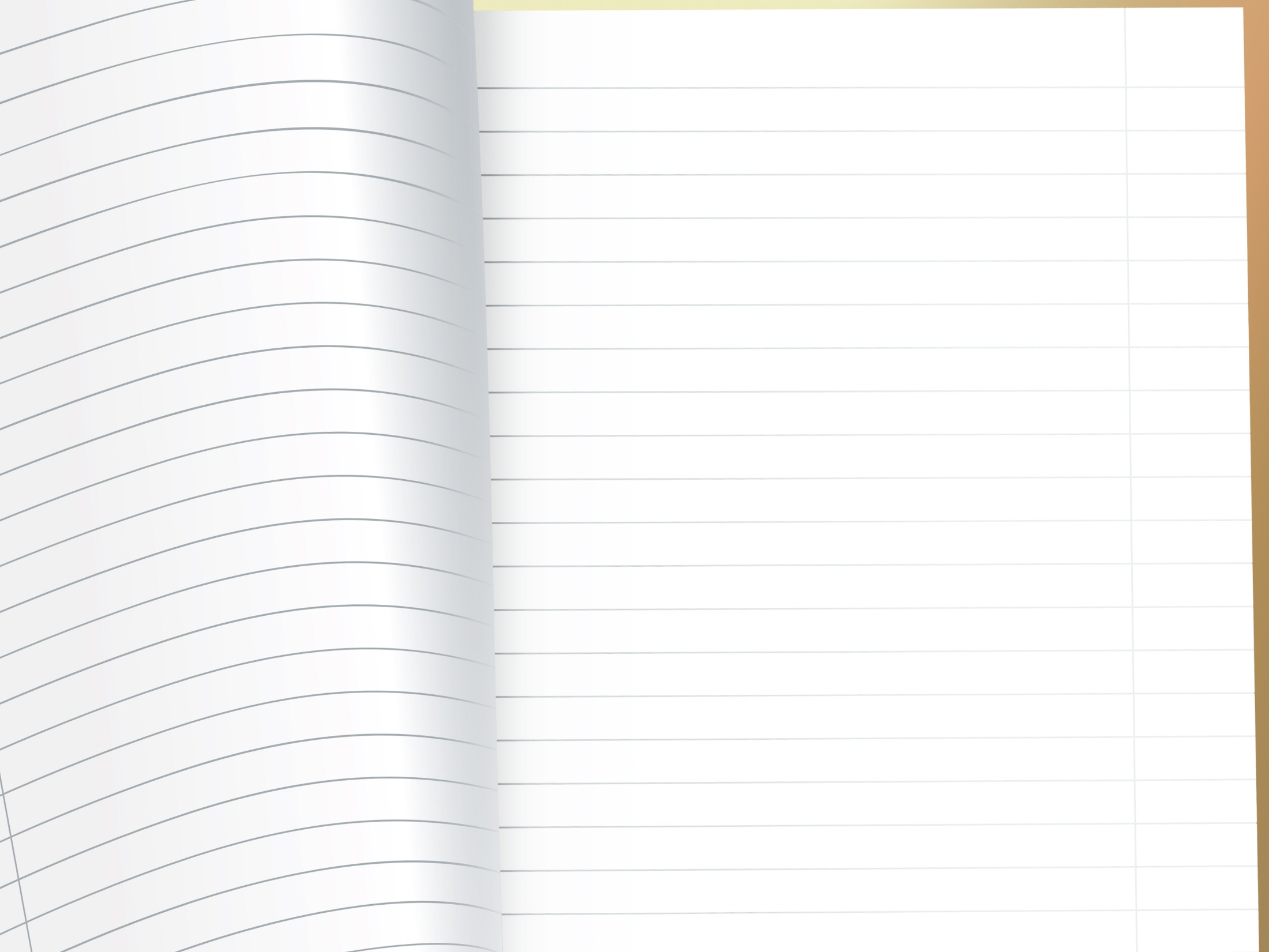 В нашем детском саду проводятся дополнительные занятия по робототехнике с использованием конструктора Lego WeDo 2.0, который предназначен для детей старшего дошкольного возраста и позволяет им осваивать основы программирования и моделирования. И также помогает формировать графомоторные навыки.
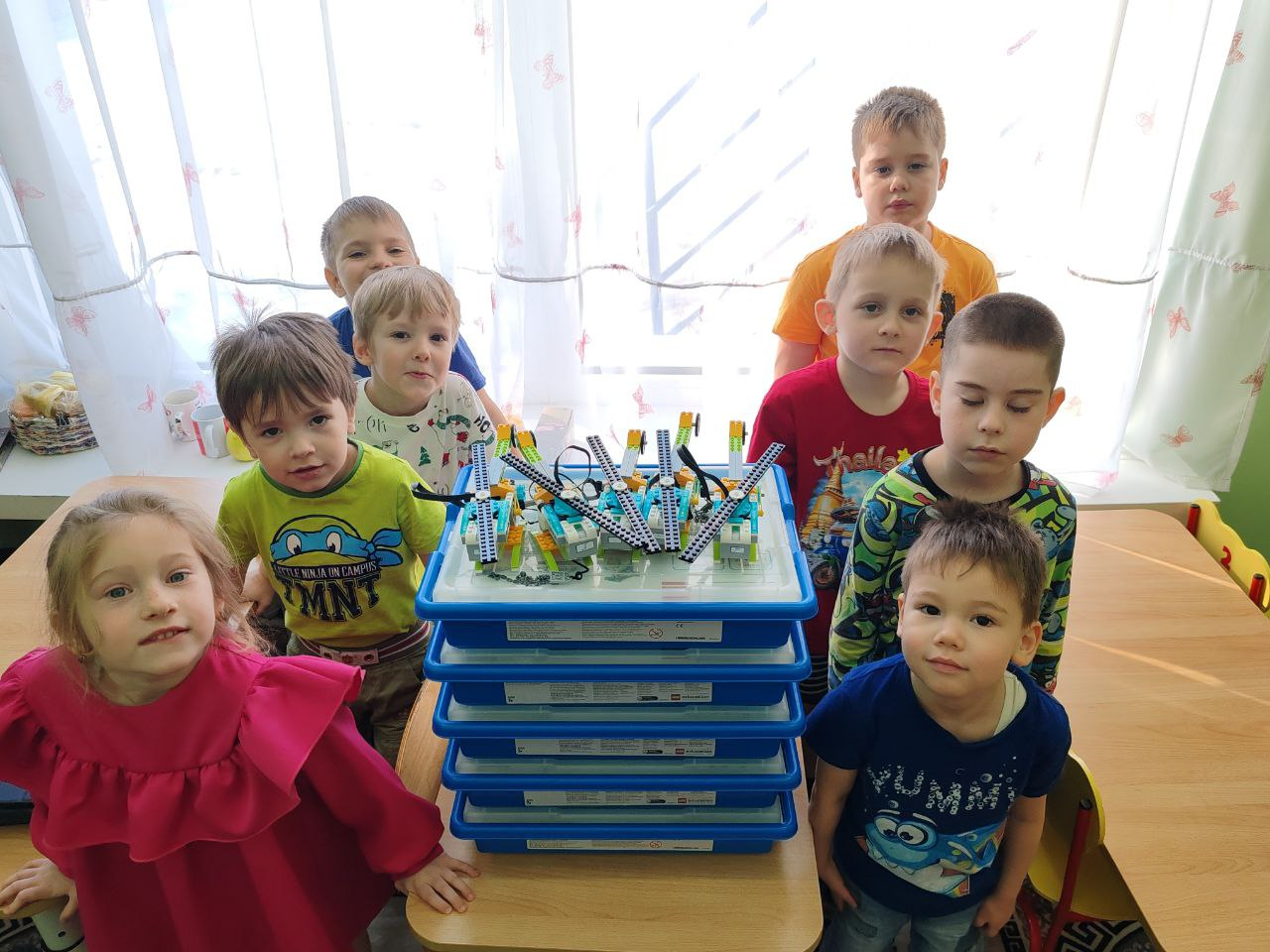 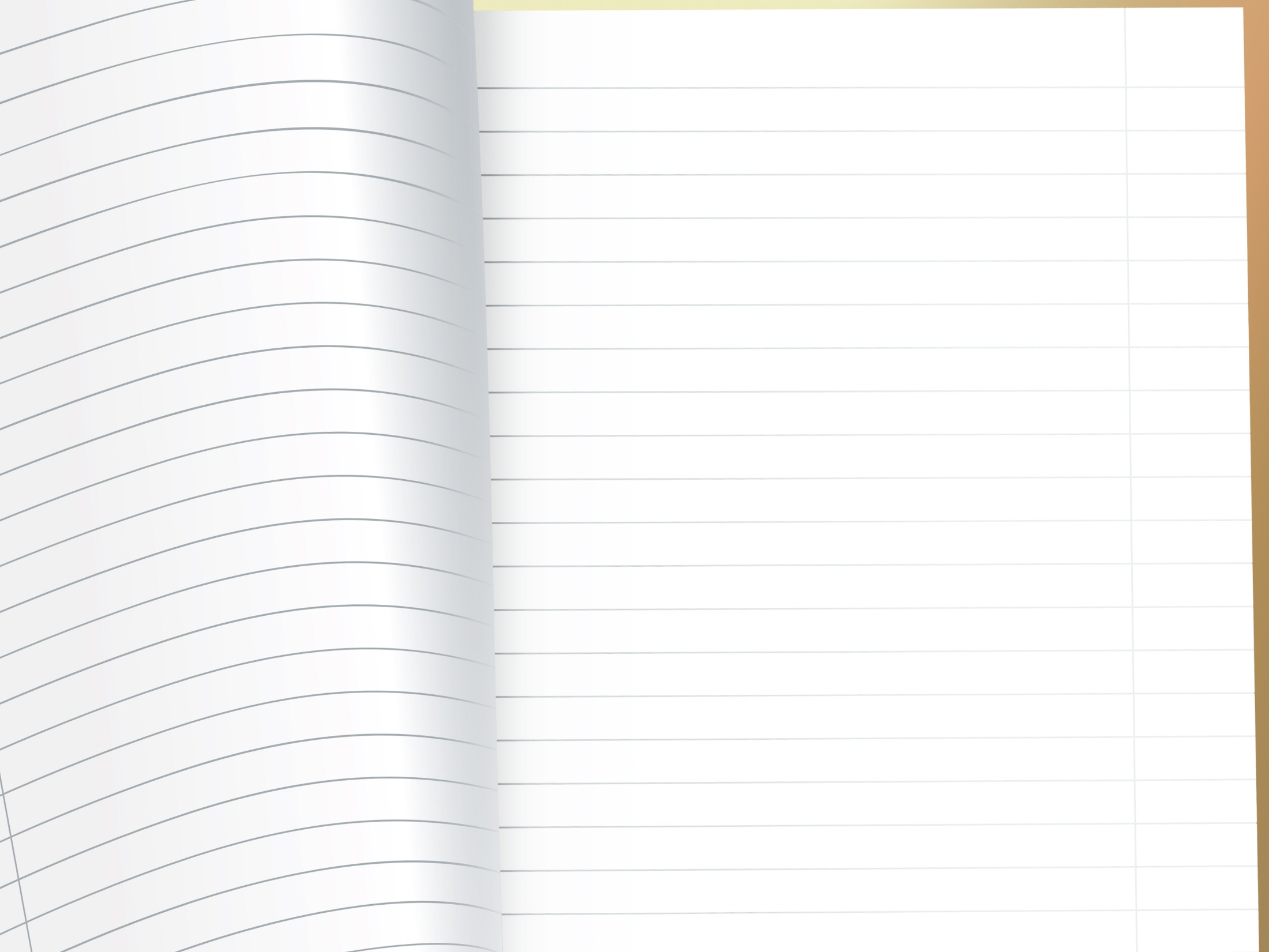 .
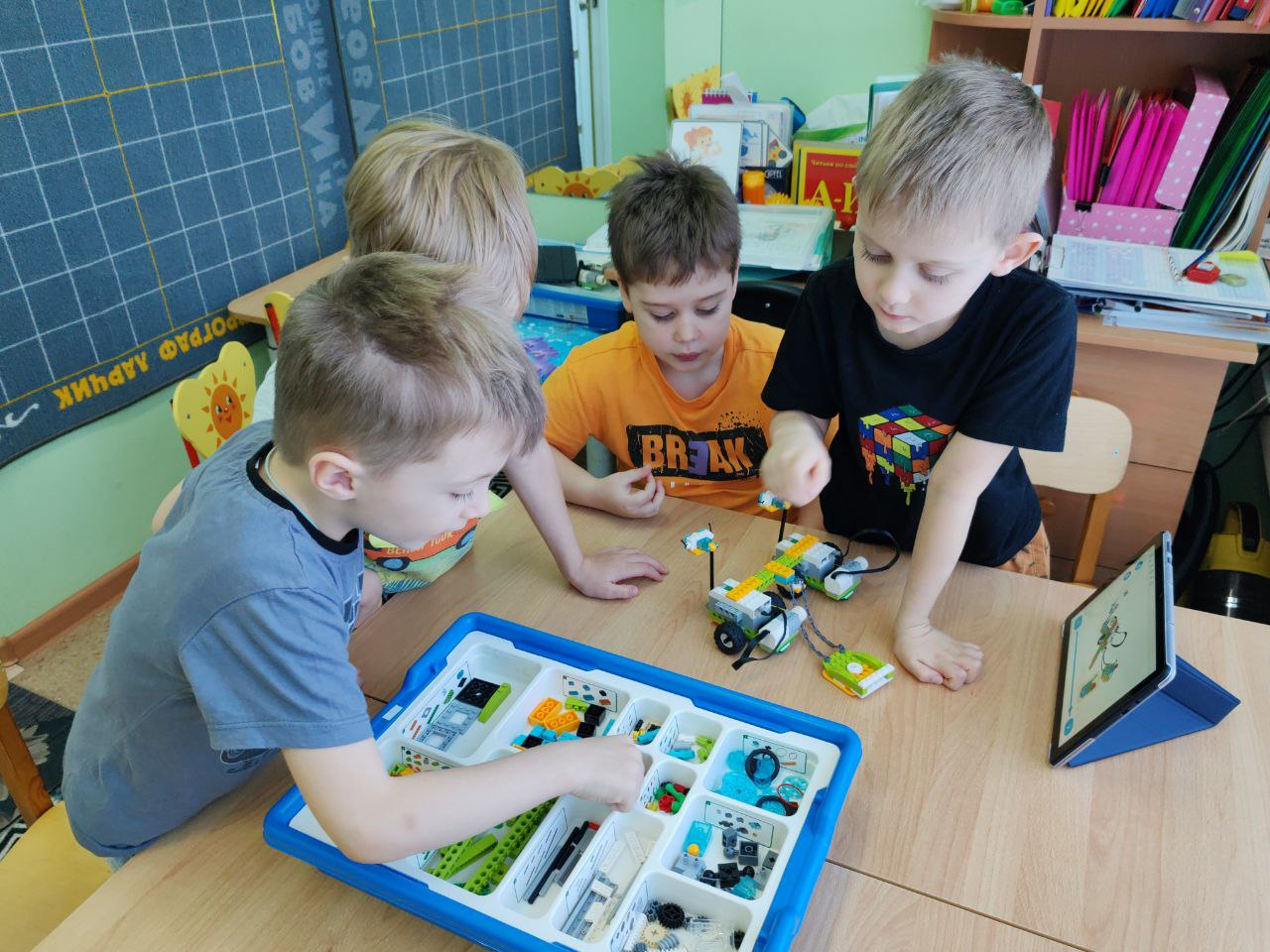 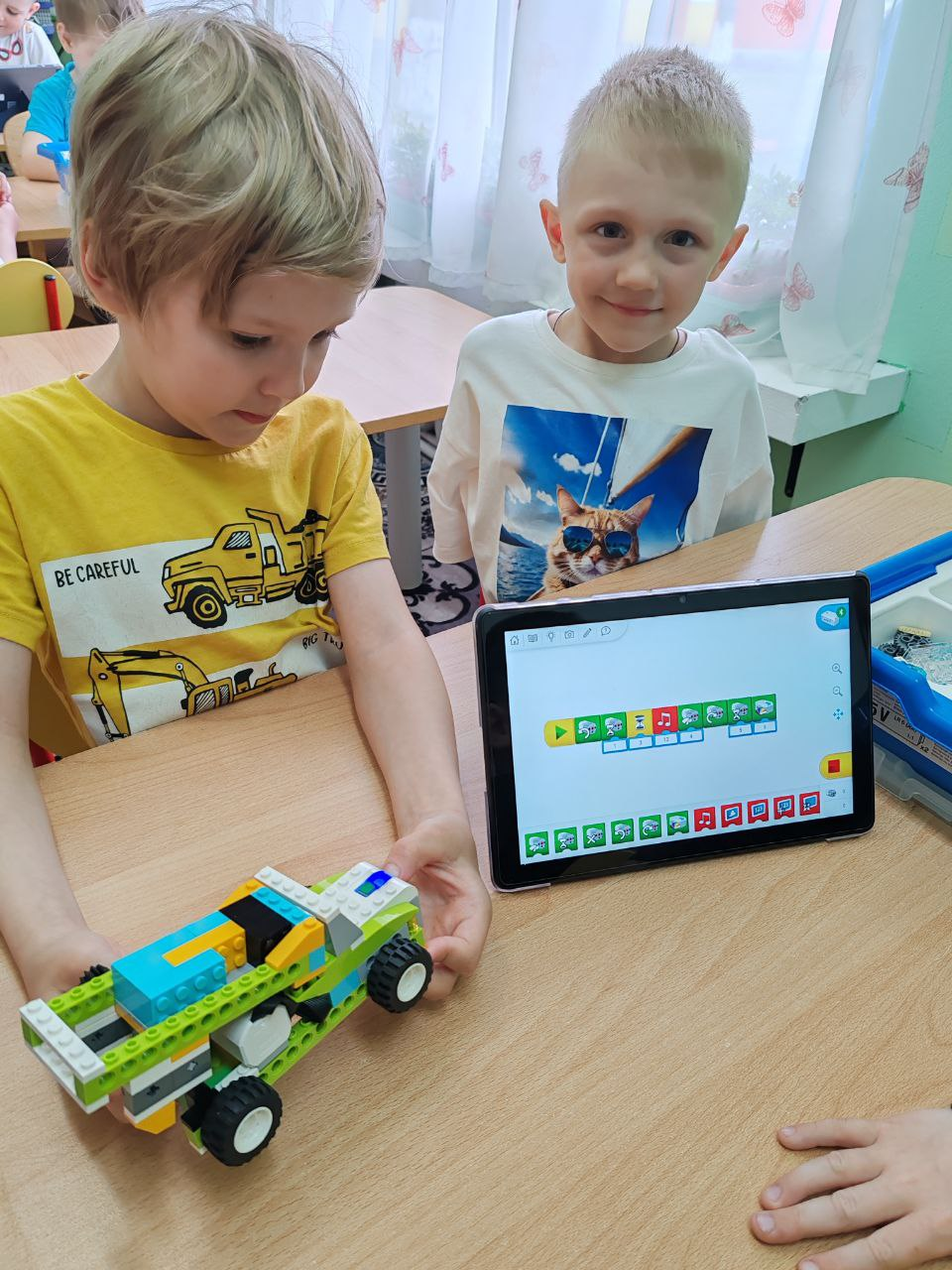 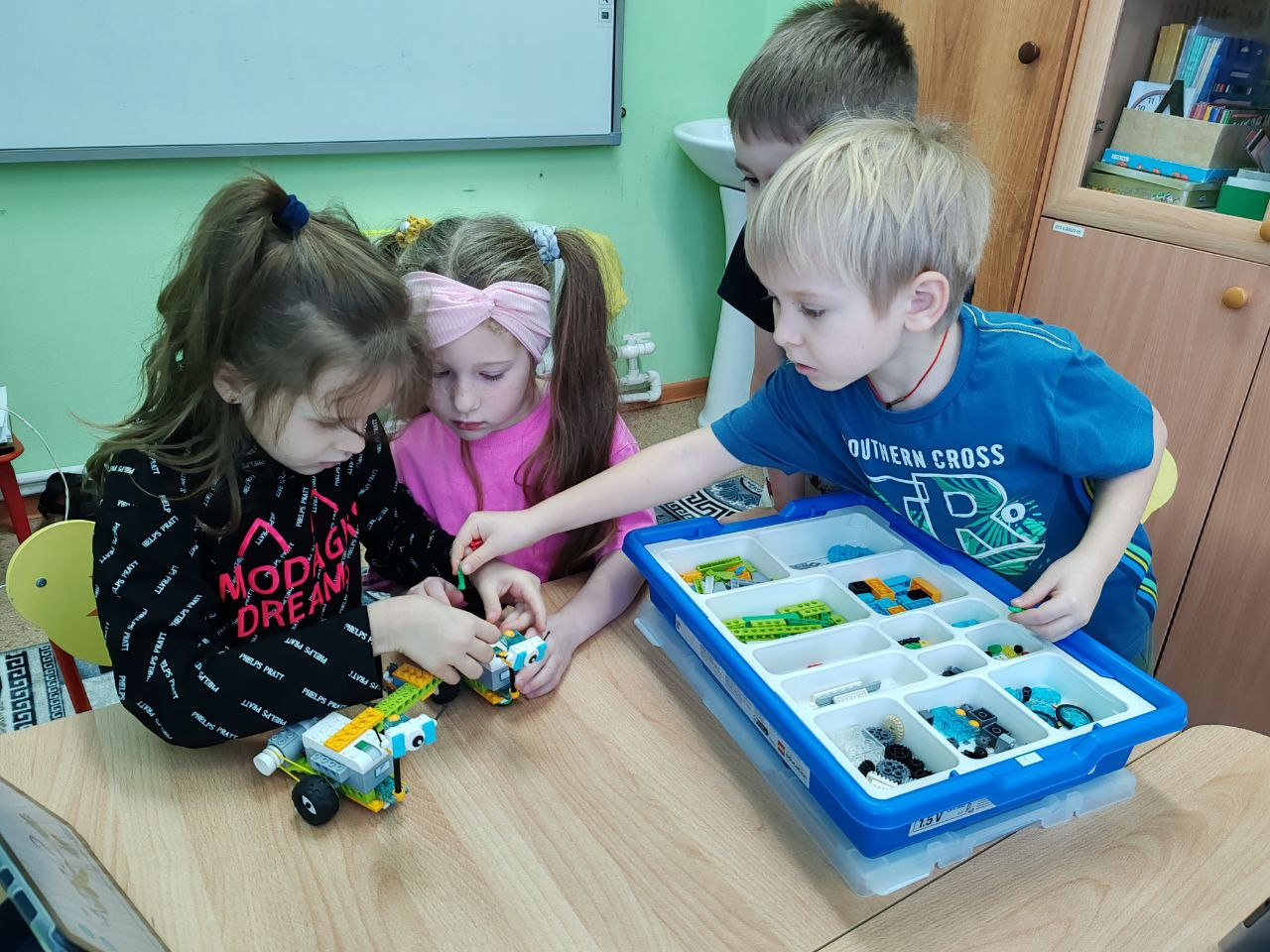 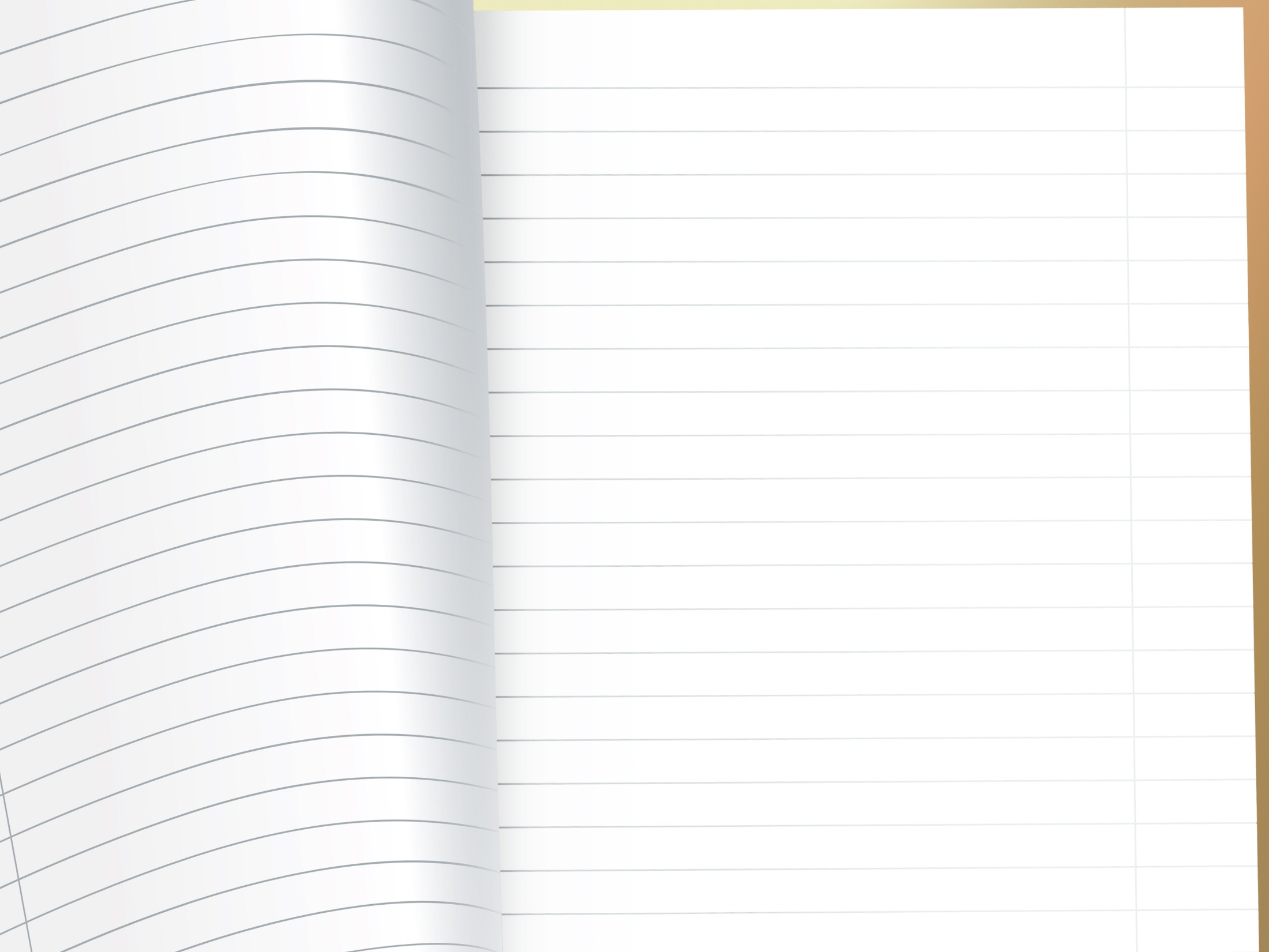 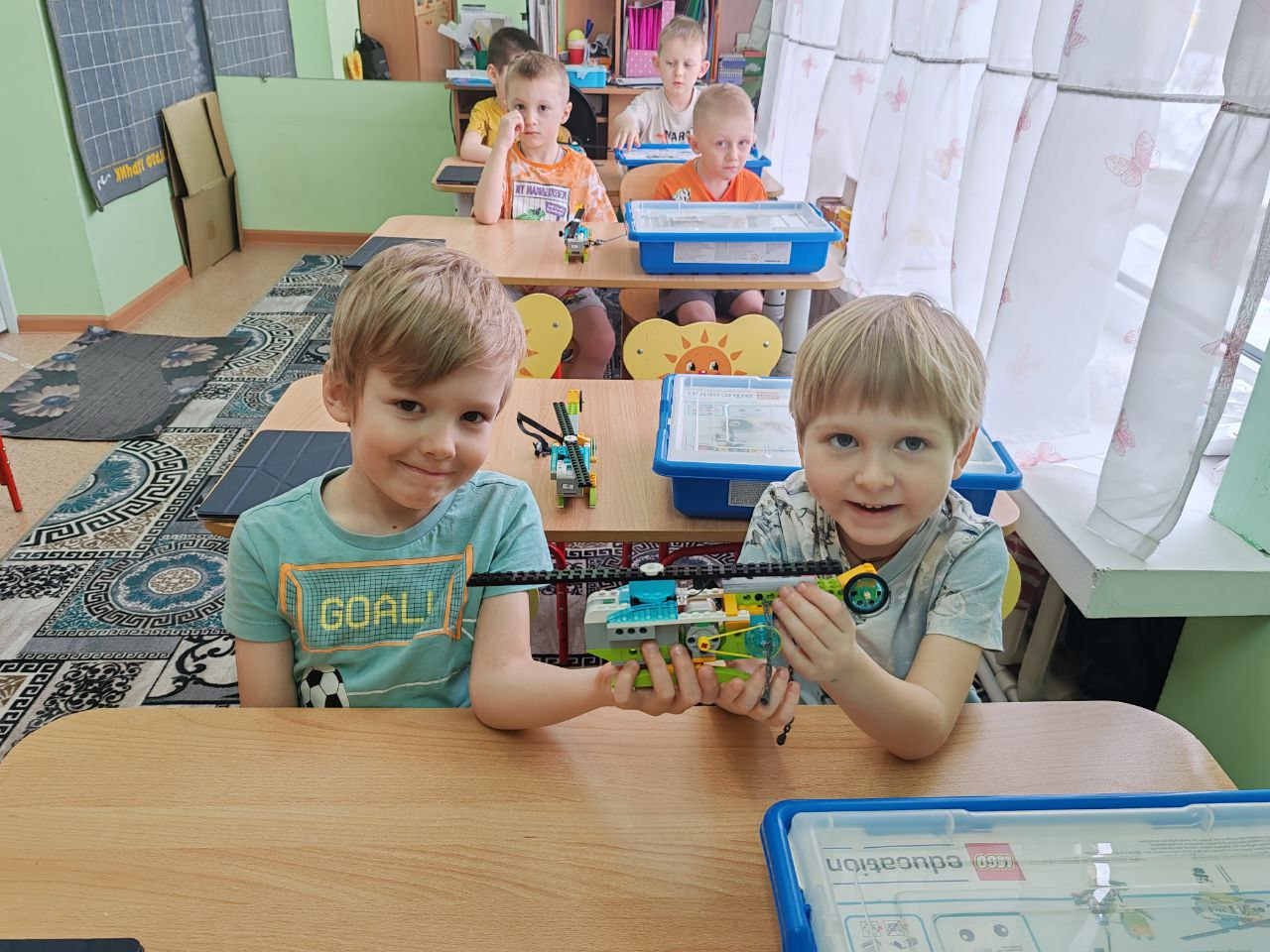 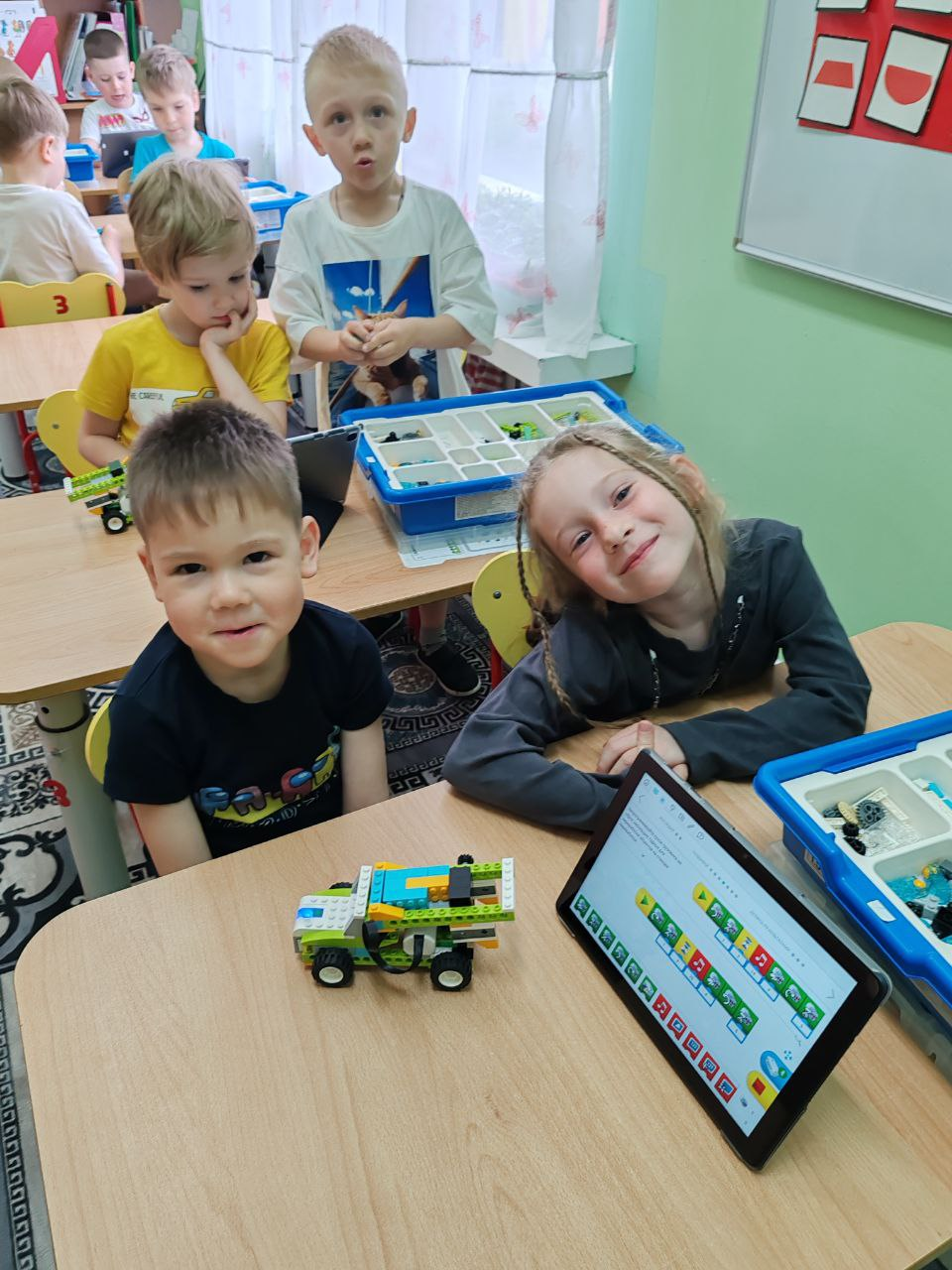 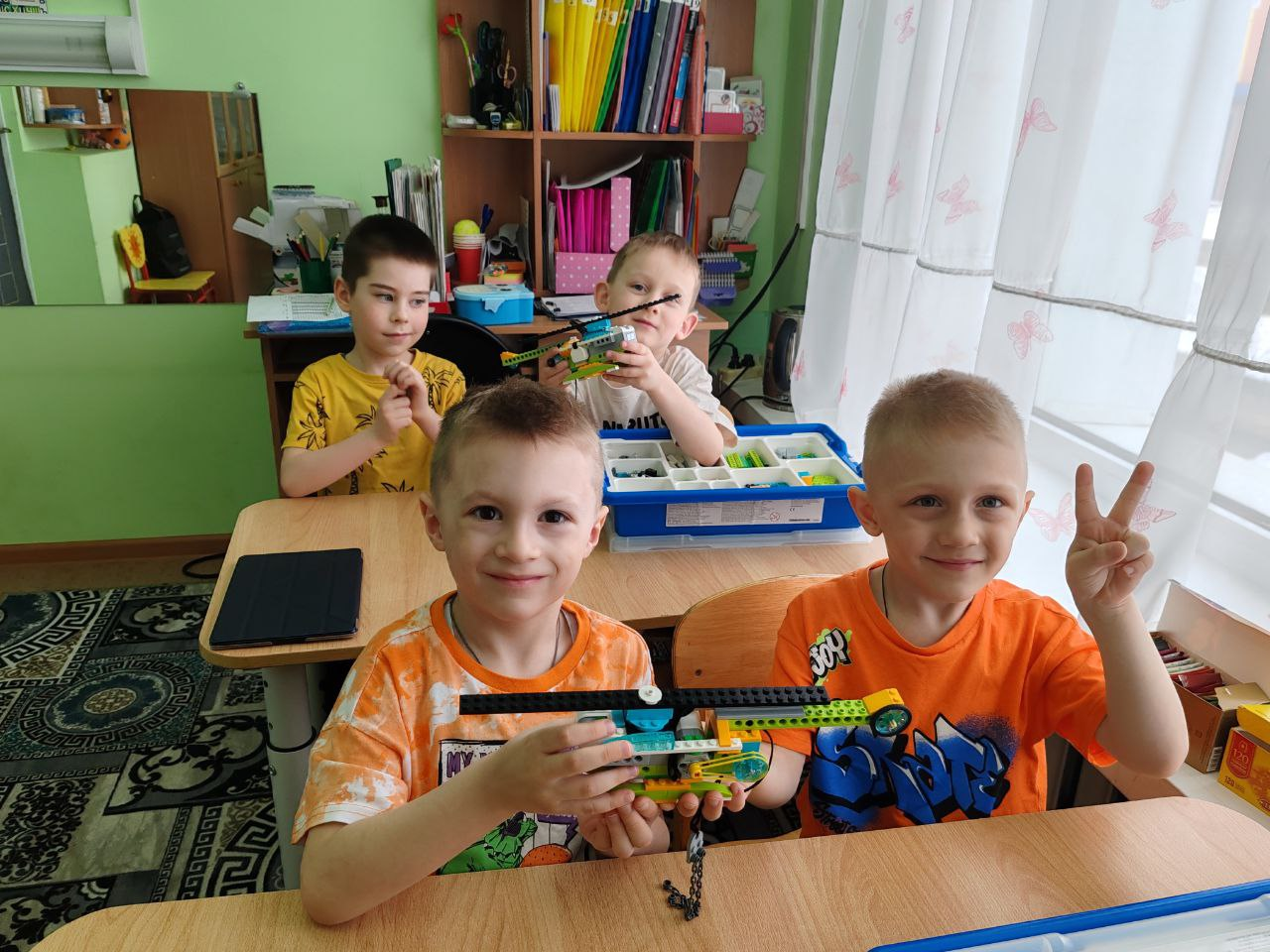